ONLINE SAFETY
What Should You Do?
What Should You NOT Do?
Do NOT give out personal information.
Use privacy settings if/when applicable 
  (for ex: keeping an       
  Instagram account 
  “private”)
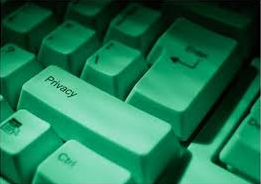 PRIVATE VS. PUBLIC INFO
Do NOT share your passwords. 
Be sure to 
  LOG OFF if    
  you leave your    
  computer.
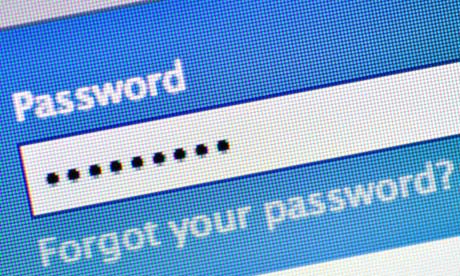 PASSWORDS
Do NOT download or install anything (including apps) on your computer unless you ask a teacher or parent first to confirm that it is okay.
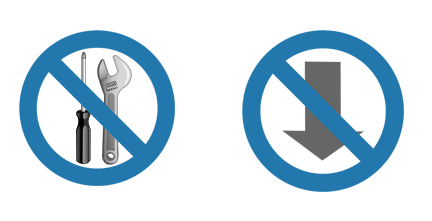 NO DOWNLOADS
Do NOT click on links and/or attachments from suspicious emails (whether from strangers, companies, or even friends).
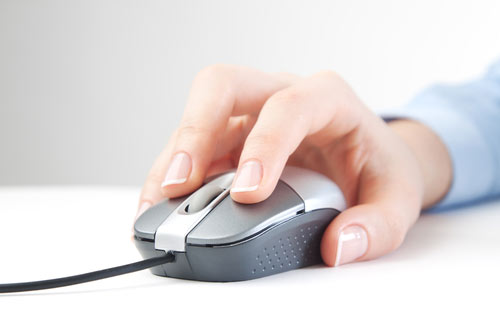 AVOID COMPUTER VIRUSES
Do NOT send or respond to mean messages. 
If you are aware of cyber-bullying tell your parent and a teacher or your counselor as soon as possible.
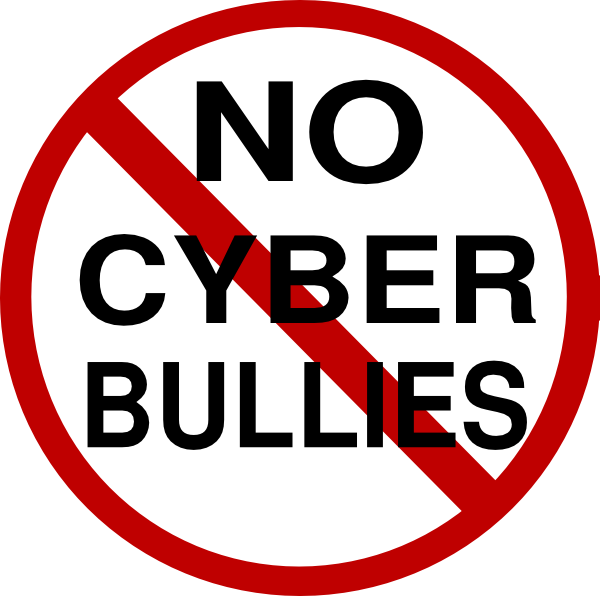 CIVILITY
If you become aware of cyber-bullying:
Do NOT respond
Tell an adult immediately.
Take a screen shot (and/or do not delete the proof).
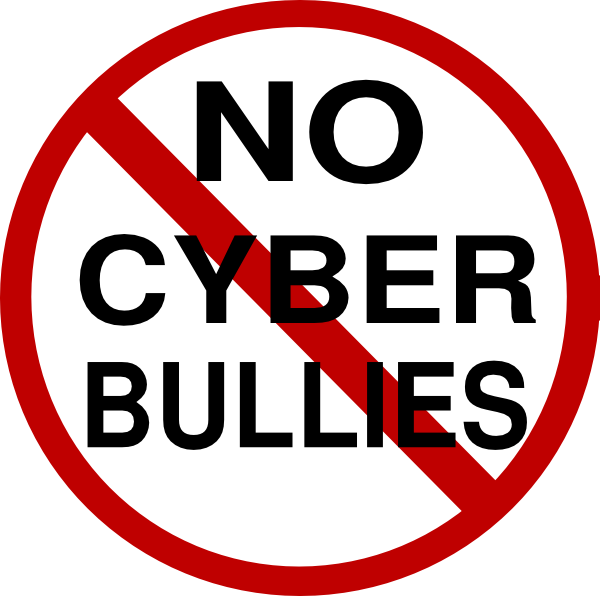 CIVILITY
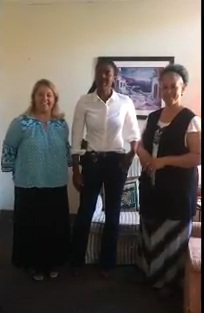 The link to the video is HERE.
Watch the Video
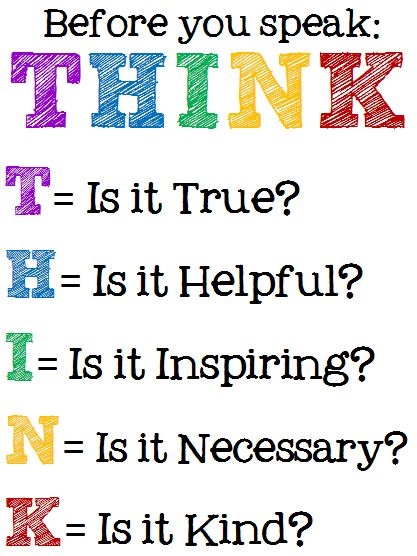 Before You Post:
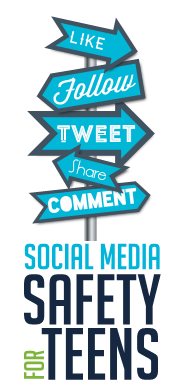 Review the Checklist!